The Course of 
Meteorological Instrumentation and Observations
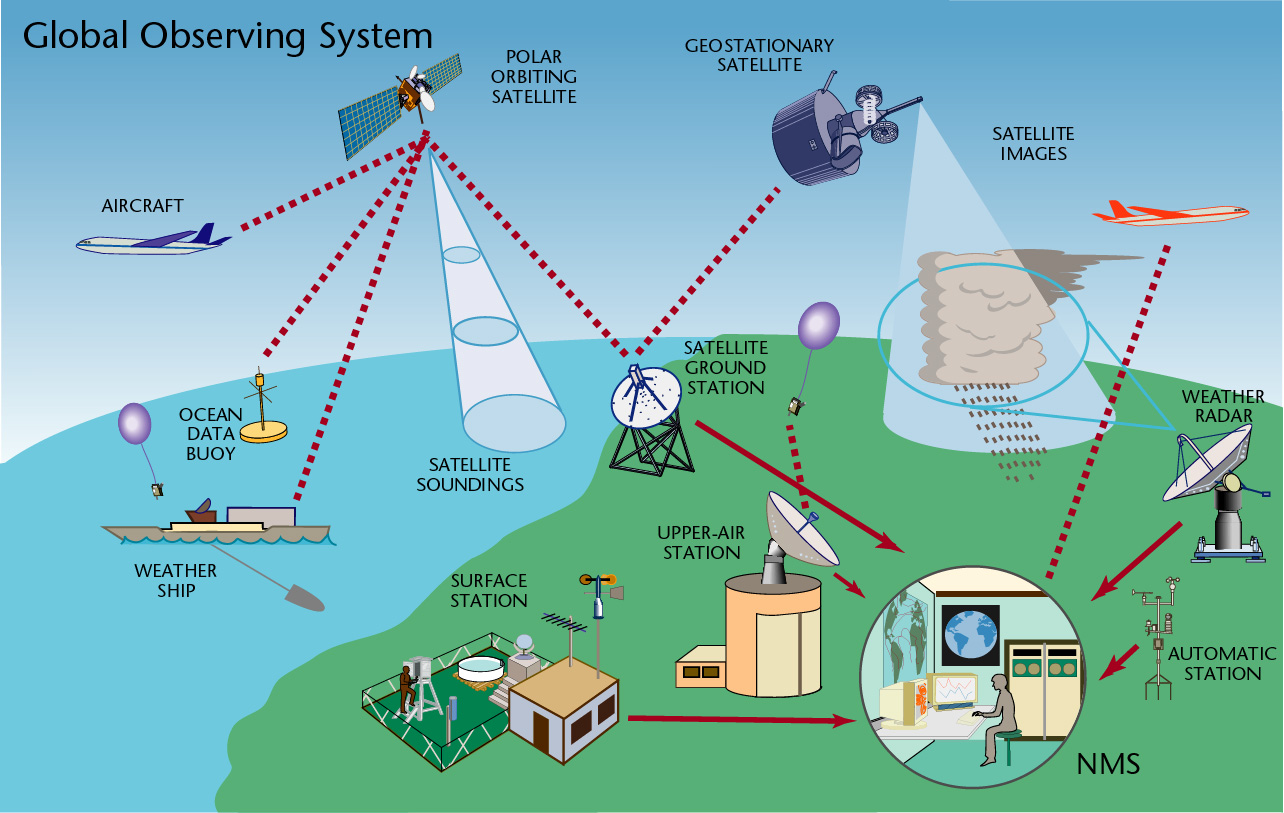 MUSTANSIRIYAH UNIVERSITY 
COLLEGE OF SCIENCES
ATMOSPHERIC SCIENCES DEPARTMENT 
2023-2024 
Dr. Husain A. Nema
 first STAGE
Welcome Students!  
To LECTURE ONE
Principles of Measurement 
and Instrumentation
What are covered in this course?
6. Wind measurement
	Mechanical method
	Electrical method
1. Introduction to Met Instruments
2. Observing System
3. Temperature and Moisture measurement
Basic principles
Sensor types
Response time
8. Clouds measurement
9. Upper atmosphere measurement
7. Radiation 
	Basic principles
	Sensors
4. Precipitation measurement
      Rain gauges
      Radars for precipitation
10. Weather radar
5. Pressure measurement
	Basic principles
	Sensors
11. Satellite observations
12. Weather Maps and how to represent Weather Phenomena
Meteorological observations are made for a variety of reasons:
for the real-time preparation of weather analyses, forecasts and severe weather warnings,
for the study of climate,

for local weather dependent operations (for example, local aerodrome flying operations,

construction work on land and at sea),

for hydrology and agricultural meteorology,

for research in meteorology and climatology.
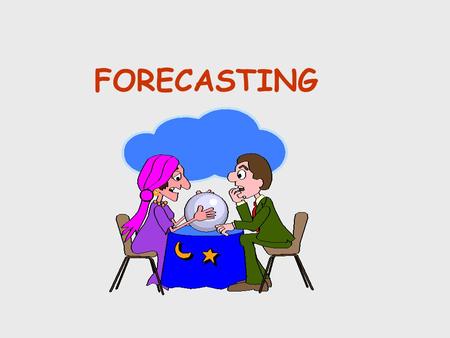 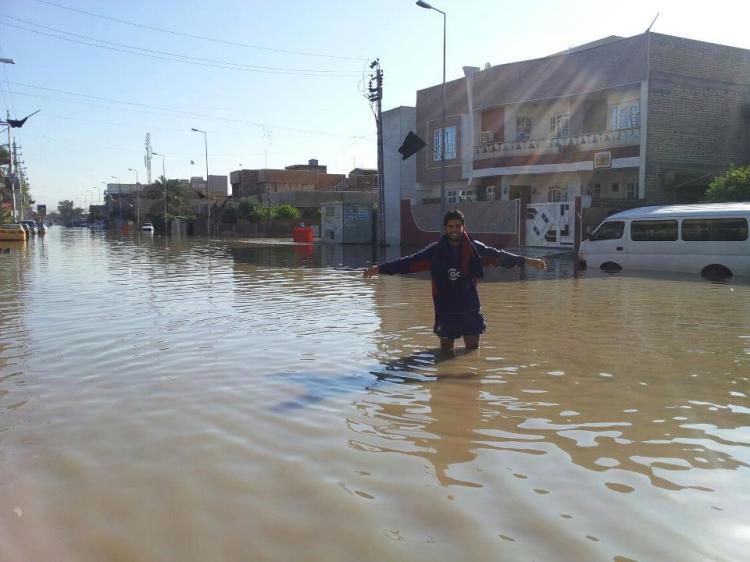 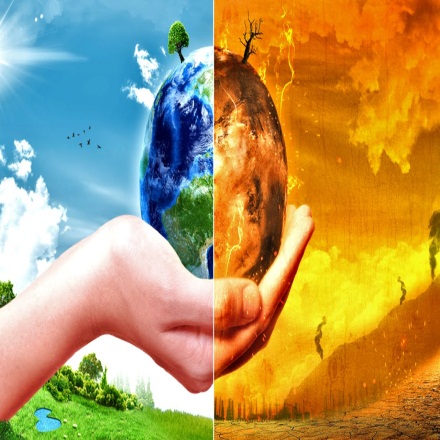 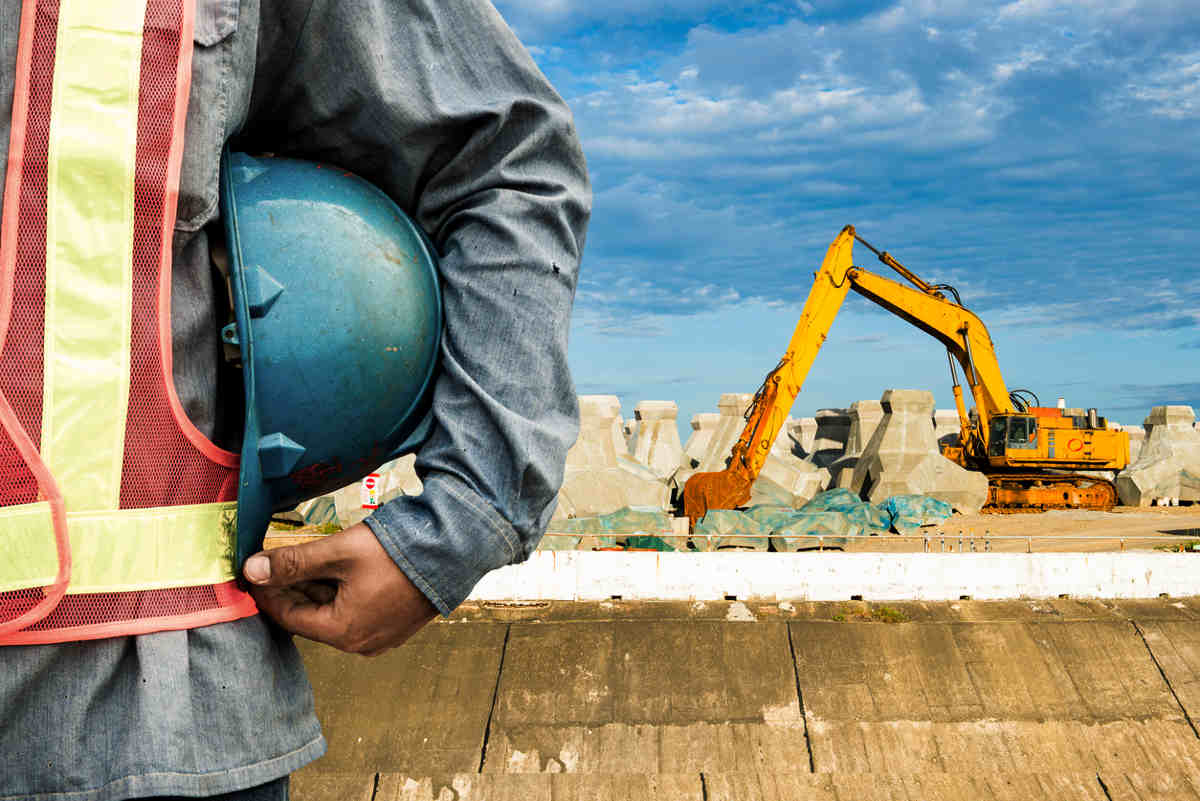 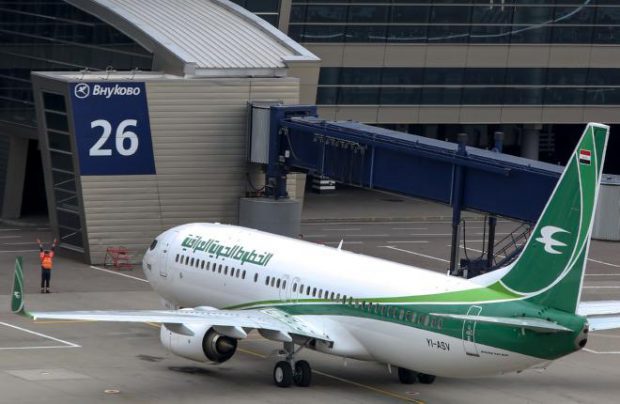 OBSERVING PARAMETERS
OBSERVING PARAMETERS
OBSERVING PARAMETERS
A measurement is a quantity that has both a number and a unit.
2.34   g
36.1   mL
996  hPa
Measurements are fundamental to the experimental sciences. For that reason, it is important to be able to MAKE measurements and to decide whether a measurement is CORRECT.
We can make these observations in two ways:
[Speaker Notes: The in-situ observations can be surface based measurements, such as, those collected by surface meteorological stations, ships, or, buoys, but may also include those collected by rockets; balloons, and even aircrafts because they measure the parameters from where they are located at that moment.]
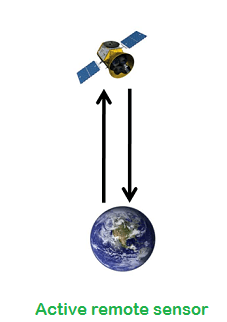 Active remote Sensing: Makes 
use of sensors that detect reflected responses from objects that are irradiated from 
artificially-generated energy sources, such as radar(send out radiation, hoping to get it back to analyze it ).
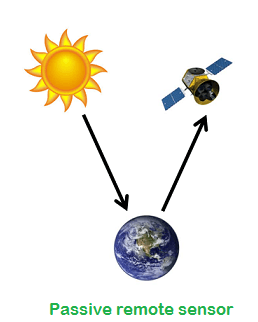 Passive Remote Sensing: 
Makes use of sensors that detect the reflected or emitted electro-magnetic radiation from natural sources (wait for radiation to come to them so that they can analyze the data)
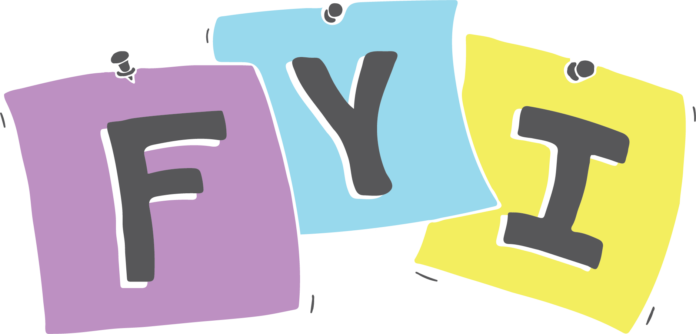 Steps needed to make measurements for a specific application:
1. Define and research the problem (literature review is advised).  
What parameters are required and what must be measured.  
What is the frequency of the observations that will be required? 
 How long will the observations be made?
 What level of error is acceptable?
2. Know and understand the instruments that will be used
(consider cost, durability, and availability).
3. Apply instruments and data processing 
(consider deployment, and data collection).
4. Analyze the data (apply computational tools, statistics, etc..).
Instruments and measurement systems
Closely related is the need to evaluate how well the quantity has been measured, to provide an assessment of the associated uncertainty.
The sensor responds to the specific parameter measured.
(In some cases, energy exchange by a transducer may also be required, to convert the sensor’s response into something which can be more conveniently measured.) 
An amplifier is used to increase the magnitude of the changes produced by the sensor. Amplifiers operate on a variety of principles, for example mechanical, chemical, optical or electronic. As well as increasing the signal, an amplifier usually increases other random variations (noise) present as well. 
The meter provides the final readout in terms of a magnitude, and can be digital or analogue.
A recording device of some form may be attached to the meter, such as a chart recorder, a computerized logging system or, more simply, an observer with a notebook.
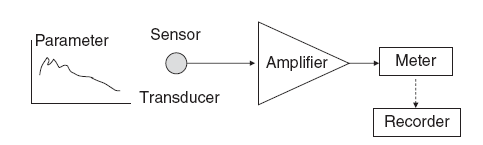 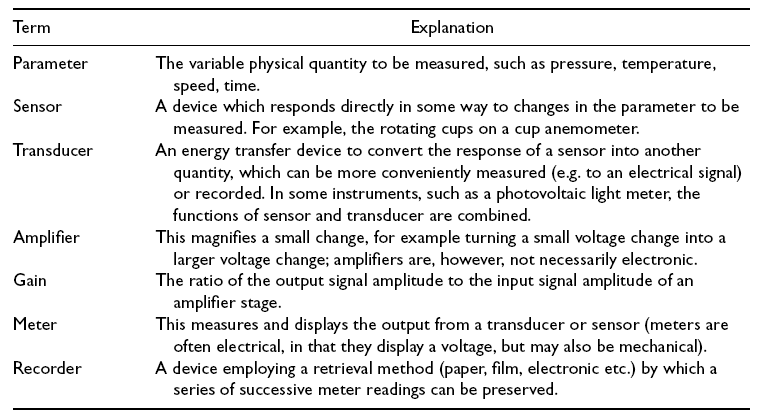 Descriptions of parts of an instrument